Tree Houses
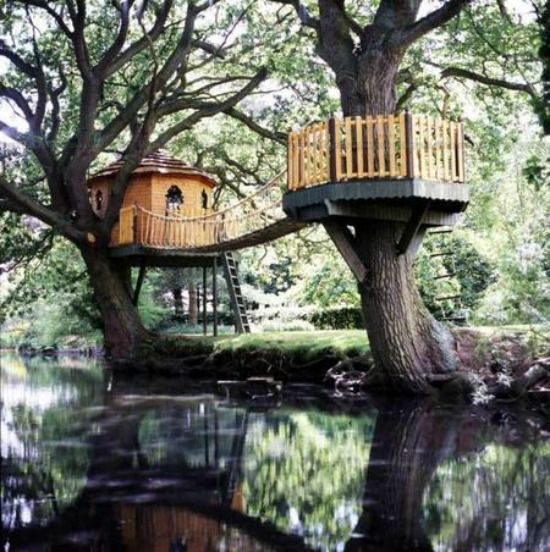 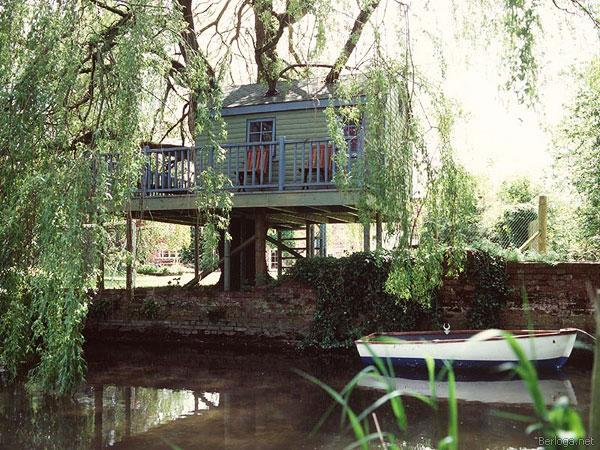 Treehouses
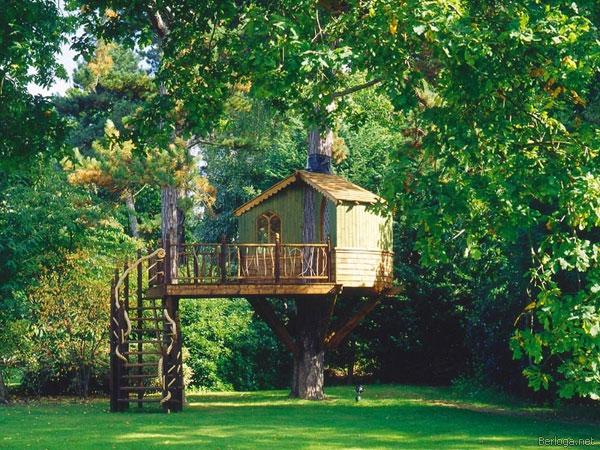 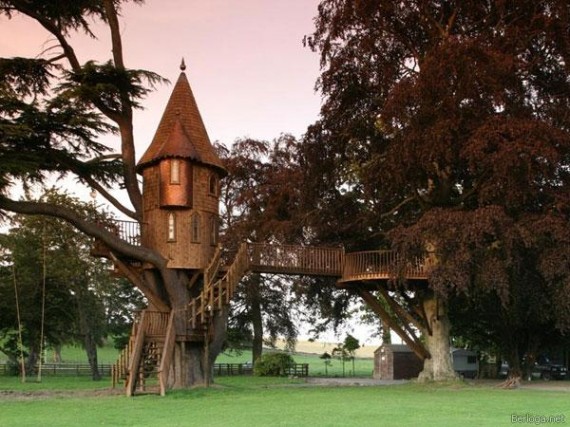 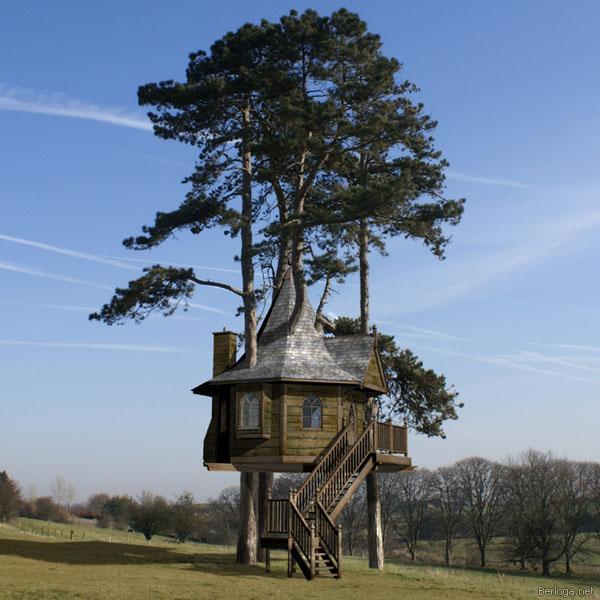 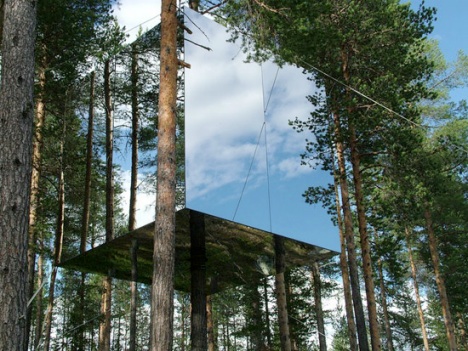 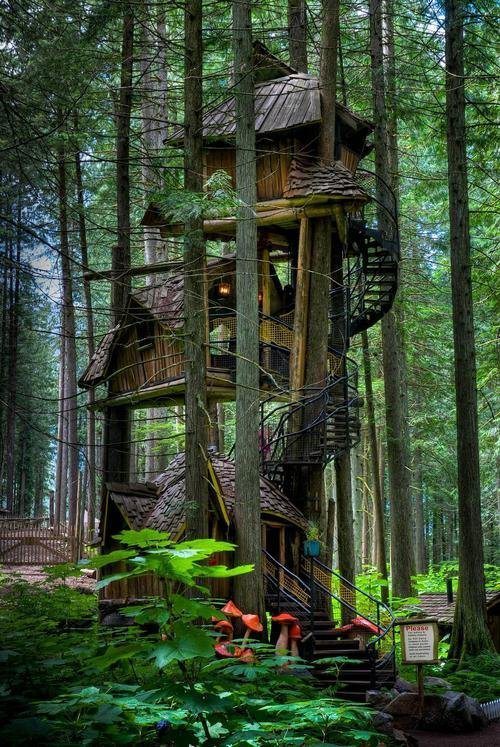 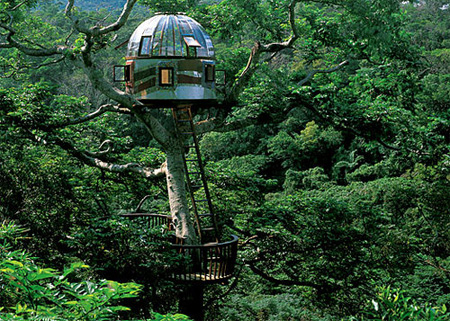 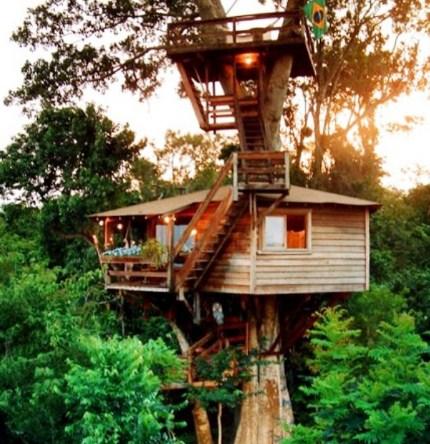 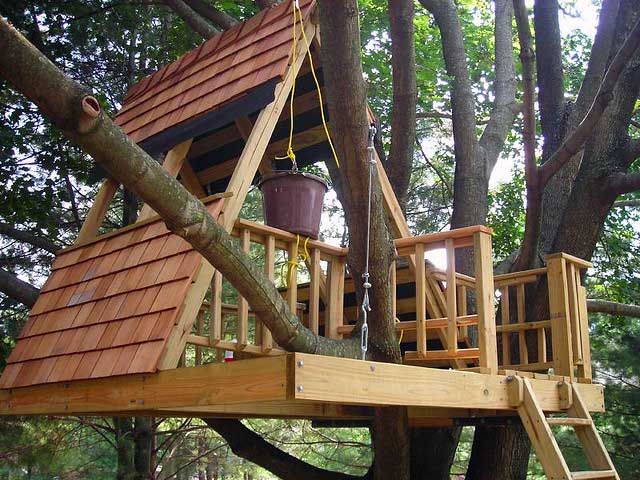 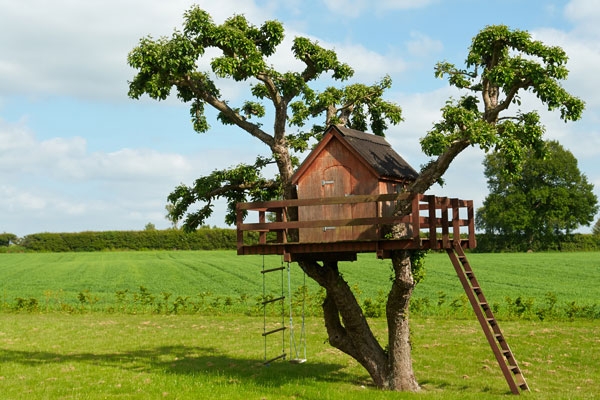 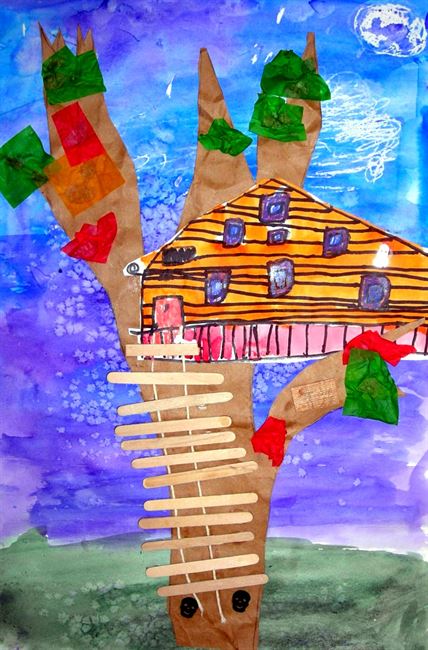